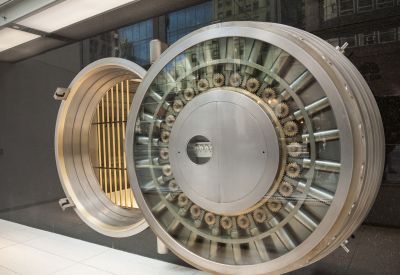 2016 Industry Trends and Best Practices:Finance and Banking

Janice Durisin, Deloitte Transactions and Business Analytics LLP                                      Noni Southall, W. W. Grainger Inc.           		
Portia Poindexter, Bank of America Merrill Lynch   				                Faiza Rahman, Weil Gotshal & Manges LLP
Overview of Panel Discussion Topics
Overview of Panel Discussion Topics
Introduction to Corporate Finance
Introduction to Corporate Finance
Corporate finance generally refers to companies raising capital and using different sources of capital to “create value” or maximize returns for shareholders
Capital structures typically consists of the following:
Top of the capital structure
Paid first 
Examples include term loans, revolving loans, notes/bonds
Debt may be senior or subordinated and secured or unsecured
Debt
Bottom of the capital structure
Paid last
Examples include common stock, preferred stock, convertible or hybrid securities
Equity
Equity plan beneficiaries (usually employees), vendors, pension liabilities, derivative obligations.
Other Stakeholders
There are costs and benefits with each type of financing:
“Cost of capital”, availability, restrictive terms, refinancing risk (debt); dilution (employees)

Different markets serve different components of the capital structure and different types of investors
Introduction to Corporate Finance
Uses of Capital
Operations:
Working Capital facilities or revolving credit facilities
Acquisitions:
Loans and/or bonds; equity
Dividends:
Debt (loans or bonds) or equity issuances to make payments to shareholders
Refinancing:
New debt to refinance debt nearing maturity
Repurchases/Repay:
Buy back debt or equity and/or repaying debt with cash on hand or the proceeds of new debt/equity
Introduction to Corporate Finance
Who are the Key Parties?
Company – the “Borrower” or “Issuer”
•Finance department
•Legal department
Regulators
Financial Institution
•Regulate markets, companies and financial institutions
•SEC, CFTC, FINRA, Stock Exchanges, Federal Reserve
•There may be additional regulatory approvals for certain types of transactions
DOJ for antitrust concerns
FCC for media/telecommunications transactions
State and local utility regulators for energy-related transactions
•Investment bank or commercial bank
•May act as lender, underwriter, initial purchaser, placement agent or other roles
Investors
•Ultimately hold and trade debt or equity
•Individuals, mutual funds, hedge funds, private equity funds, insurance companies, pension funds, banks, sovereign wealth funds, CDOs, etc.
•May interact with the investment bank or sometimes directly with the company
Auditors
•Heavily involved in securities offerings
Outside Counsel
•Company counsel
•Bank counsel
Introduction to Corporate Finance
Products
High Yield
Equities
High Grade
Continue to trade at record highs as Quantitative Easing (QE) policies boost prices for both Fixed Income and Equity markets
Asset prices continue to be supported by higher dividends and share buy-backs (driven by increased leverage in US corporates)
US economy is on solid footing, even after Brexit, with strong housing, manufacturing, and job market indicators
Currently at record lows (3%), but still offer yield pick up over UST/foreign credit
Expectation of continued Quantitative Easing (QE) from the European Central Bank (ECB), Bank of England (BoE) and Bank of Japan (BoJ), will result in increased demand, while net supply is expected to remain fairly stable at around $540 billion
Will result in a continued reduction of spreads and yields
Firms are increasing leverage at a faster pace than revenues and EBITDA
HG credit ratings seems to converge to the A/BBB range as the market “doesn’t pay” for high ratings within HG
High Yield has rallied 19% since mid-February 
This exists for 3 main reasons:
Improving backdrop for commodities
Rate complacency amid expectation for additional accommodative measures from central banks
Inflows
Performance
High-yield bonds are providing solid gains MTD and YTD of 2.9% and 12.9% respectively
Energy bonds are still outperforming the index for a sixth consecutive month despite a near 10% slide in Oil prices month-to-date
Spotlight: Financial Crimes – Third Party Liability
Financial Crimes – Third Party Liability
Background
Liability and  Exposure
Financial institutions may have third party liability exposure due to Bank Secrecy Act/Anti-Money Laundering (“BSA/AML“) Program failures 
Although financial institutions typically think of BSA/AML Program failures resulting in liability exposure from regulatory actions, there are other areas of liability exposure
Financial institutions also have exposure to third party liability claims related to financial crimes that were not detected or prevented as a result of BSA/AML Program failures.  Such claims may arise out of:
Civil litigation
Receivership
Criminal investigations and other violations of law

 The specific  allegations brought against the financial institution may include:
Willful blindness: intentionally failing to be informed about matters that would make the financial institution criminally liable
Aiding and abetting: knowingly aiding and abetting the crime through certain means such as providing advice or financial support 
Breach of fiduciary duty
Financial Crimes – Third Party Liability (Cont.)
Background
Liability and  Exposure
Third party liability claims related to BSA/AML Program failures may involve the following financial crimes:
Money laundering
Fraud
Embezzlement
Ponzi Schemes
Securities Fraud, such as Market Manipulation, “Pump and Dump” schemes, and Insider Trading
Unauthorized Transactions
Financial Crimes – Third Party Liability (Cont.)
Approach To Evaluating Third Party Liability Claims
Approach
Evaluating third party liability claims related to financial crime involves assessing the financial institution’s   compliance with BSA/AML requirements 
In order to accomplish this, legal counsel may request that a consultant conduct an assessment of the financial institution’s BSA/AML controls. The consultant may be requested to prepare an expert witness report in connection with litigation.
 Depending on the nature of the claim and the allegations, the expert witness report may be:
Focused on historical events 
Therefore considers a financial institution’s policies and procedures at the time of the activity in question in comparison to the regulations in place at that time
Focused on adequacy and execution of controls related to prevention and detection of the financial crime at issue 
For example, Know Your Customer (KYC) processes, transaction monitoring, suspicious activity investigation and reporting, or decisions on maintaining or closing accounts
Financial Crimes – Third Party Liability (Cont.)
An Illustrative Approach To Evaluating Third Party Liability Claims
Approach
(Note:  the approach would depend on specific facts and circumstances, the approach herein is purely hypothetical and included purely for illustration and discussion)
Review the historical BSA/AML regulations, regulatory guidance and industry practices from the time period in question:
BSA and implementing regulations, USA PATRIOT Act
FFIEC BSA/AML Examination Manual 
FinCEN SAR Activity reviews
Guidance issued by FinCEN, OCC, SEC, FINRA and other regulators
Enforcement actions
Articles that set forth industry practices

Review documents, including:
The complaints and allegations 
Testimony and depositions
Internal documentation:
Policies and procedures
KYC files
Signature cards and account opening documents
Transaction history and account activity reviews
Account notes / call reports
Customer correspondence

Based on the above, consider whether AML controls were consistent with regulations, regulatory guidance and industry practice at the time, and how those AML controls were executed with respect to the activity in question
Financial Crimes – Third Party Liability (Cont.)
What can banks do to protect themselves?
Possible Considerations
In order to help manage and mitigate third party risk, financial institutions should consider:
Establishing BSA/AML Programs that are tailored to the financial institution’s business model and risks (customer base, products and services, transactions, geographic locations)
Regularly reviewing and updating the BSA/AML Program
Conducting regular risk assessments and testing of the BSA/AML Program to identify control weaknesses and develop corresponding action plans
Establishing strong KYC policies and procedures
Gathering sufficient information to ensure that the true identity of the customer is known, and to understand normal and expected customer behavior
Identifying beneficial owners and controllers
Conducting KYC not just at account opening, but on a periodic basis
Conducting enhanced due diligence on high risk customers
Conducting risk based transaction monitoring 
High risk customers should be monitored more closely
Establishing a list of “red flags” of suspicious activity and ensuring that employees are trained to recognize and escalate them
Timely investigating and reporting suspicious activity
Industry Perspectives
Industry Perspectives
Various parties may have different views on various elements of a financing transaction
Perspectives
The Company and the Banks are the primary parties to financing transactions, and each engage outside counsel.  Key areas of concern are:
Restrictive terms
Due diligence
Costs and pricing
Leverage and associated risk
Institutional and reputational risk, including legal compliance (banks)
Marketing and syndication
Investors typically review terms and value, and may drive pricing analyses.
Auditors are key parties in disclosure for securities offering.
Best Practices - Interactions with Counsel
Interactions with Counsel – Best Practices
When do you engage outside/inside counsel?
Interactions with Counsel – Best Practices
Managing the Relationship
Interactions with outside counsel are all about expectations and communication between both outside counsel and the client:   
What are your expectations?
Have you established guidelines and requirements for outside counsel?  
Who monitors and reviews outside counsel?  How often?  
Who holds the relationship (legal vs. business)?
How do you prefer communications?  When?
Do you have open lines of communication?  
Does your counsel understand how your team is managed?
Does your counsel understand the economic expectations of the legal department?
Interactions with Counsel – Best Practices
Best Practices for In-house and Outside Counsel
Understand the Client
The Bottom Line
Become a “Trusted Business Partner”
Other Considerations
Does Outside counsel:
Know the needs of the client?
Understand the client’s risk profile, how it assesses and prioritizes legal and other risks?
Familiarize itself with your forms (if any)?  
What are the protocols for deviation?  
Appreciate the relationship between the legal and the business teams, and understand their respective priorities?
What are the expectations around legal expenses?
Are you/outside counsel open to Alternative Fee Arrangements including portfolio billing, fixed fee arrangements, phased / scope billing?
Is outside counsel mindful of how the client tracks legal spend and bill processing?
Have you/outside counsel established a protocol to address issues when they arise?
Stay in front of your clients
Personal connections
Know your clients 
Communication (formal/informal) 
Let them know what you’re doing
Feedback
Factoring in diversity goals 
Does your outside counsel create diverse staffing plans and teams? 
Offer trainings and CLEs that are tailored to the needs of the client
Adhere to Outside Counsel Guidelines including the timely and completion of any required surveys
Questions?
Speaker Bios
Speaker Bios
Portia Poindexter
Janice Durisin
m
m
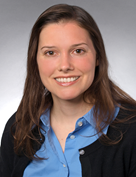 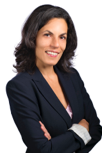 646.855.0870
portia.poindexter@bankofamerica.com
312.486.3608
jdurisin@deloitte.com
Janice is a Senior Manager in the Anti-Money Laundering (AML) Consulting practice of Deloitte Transactions and Business Analytics LLP. Janice specializes in projects addressing anti-money laundering and sanctions in the financial services industry.  

Prior to joining Deloitte’s AML practice, Janice worked for the Financial Industry Regulatory Authority (FINRA, legacy NASD) for over 12 years.  While employed with FINRA, Janice held a variety of positions, including Supervisor of Examiners and Principal Examiner. Janice also conducted and managed examinations of broker/dealers, including financial, operational, anti-money laundering, OFAC, insider trading controls, supervisory controls and sales practice examinations.

Janice’s responsibilities with Deloitte have included conducting gap assessments of anti-money laundering and sanctions compliance programs and assisting clients in addressing identified gaps. Janice has assisted banks, broker/dealers, credit card issuers, and prepaid card issuers and sellers in developing and implementing enhancements to their anti-money laundering and OFAC compliance programs.
Portia J. Poindexter is Associate General Counsel at Bank of America Merrill Lynch, Head of Legal for Large Corporate Lending in the Americas.  Her team supports the Leveraged Finance, Investment Grade and Commercial Bank businesses, advising on domestic and cross-border loans financing acquisitions, tender offers, debt exchanges, working capital, energy projects, restructurings, DIPs and workouts.  She also advises internal clients on certain regulatory, compliance and policy matters.  
 
Portia has served on syndicated lending and lender liability panels for the ABA Business Law’s Annual Meeting, the ABA Business Law Section’s Spring Meeting, and the Mecklenburg County Bar Association’s Banking & Finance Forum.  She is a member of the Banking Law Committee of the New York City Bar and the Primary Markets Committee of the Loan Syndication and Trading Association.  Portia graduated from Harvard Law School and Barnard College, and is a member of the Bars of New York and California (inactive).
Speaker Bios
Faiza Rahman
Noni Southall
m
m
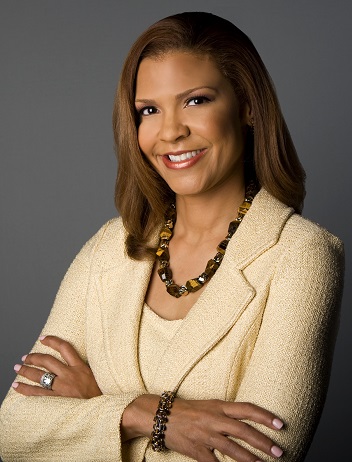 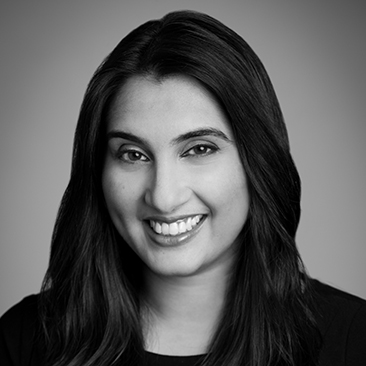 212.310.8235
faiza.rahman@weil.com
847.535.4241  
noni.southall@grainger.com
Ms. Noni Ellison Southall joined Grainger in 2015 as Associate General Counsel and Assistant Corporate Secretary and is responsible for leading the support on finance, treasury and governance issues worldwide.  

Prior to Grainger Ms. Southall was with Turner Broadcasting Systems, Inc., often handling licensing and other intellectual property matters.  She was a lead marketing attorney for Turner’s entertainment networks and managed the legal support for their music division. She also completed a long term assignment in Turner’s Hong Kong office, negotiating international joint venture and licensing deals.

Ms. Southall received her Bachelor of Arts degree from Howard University, magna cum laude. She received her law degree and MBA from the University of Chicago.  

She is an active community contributor and in 2012 received the Justice Benham Service to Community Award from the State Bar of Georgia.  She is also the recipient of numerous other awards and appointments, including being appointed by the Fulton County Board of Commissioners to and serving as Vice-Chair of the Metropolitan Atlanta Rapid Transit Authority Board of Directors.
Faiza Rahman is a partner in Weil, Gotshal, & Manges’ Capital Markets practice.

Ms. Rahman advises issuers, private equity sponsors and underwriters in connection with public and private offerings of securities and other capital markets transactions, including initial public offerings, investment grade and high yield debt offerings and tender and exchange offers. She also advises issuers on SEC filings and reporting requirements.

Ms. Rahman was recently named among Law360’s Rising Stars for Capital Markets.